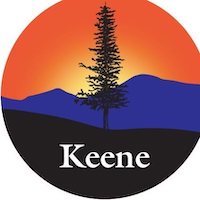 Keene Housing Task force
Community Housing Survey
Survey Process
Survey Process
Number of respondents
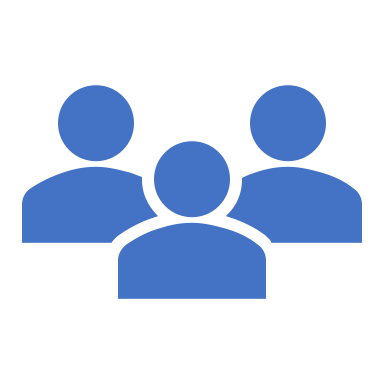 252
81%  = year-round residents
[Speaker Notes: Response rate was over 20% = Statistically significant rate]
48% of respondents work in the ADK Region
33% are retired
13% Telecommute
Q2: Are you employed in the Adirondack Region? (Select all that apply)
Answered: 252   Skipped: 0
[Speaker Notes: 28 telecommuters in Keene]
Q5: What is your age?
QQ%:at 5: What is your age?Q5
Answered: 252   Skipped: 0
7%   - 18-34 years
53% - 35 and 64 years of age
38% - over 65 years
46% = $90,000 or below
64% of renters earn below $60,000
AMI - Town of Keene is $67,500 
AMI - Essex  County is $76,100
Q6: What is the annual income for your entire household income, before taxes?
Answered: 241   Skipped: 11
Q7: How many people currently live in your Keene or Keene Valley household?
Answered: 248   Skipped: 4
Q8: Do you currently rent or own your Keene/Keene Valley home?
Answered: 250   Skipped: 2
Answered: 238   Skipped: 14
Q9: What is your current monthly rent or mortgage (including taxes/insurance) for your home in Keene?
[Speaker Notes: Most of the comments related to “Other” specified that the mortgage was paid off.]
Q9: What is your current monthly rent or mortgage (including taxes/insurance) for your home in Keene?
Answered: 27   Skipped: 0
Question # 9 filtered for renters only. 
21 of 27 renters pay below $1200/month in rent.
Answered: 251   Skipped: 1
Q13: Are you satisfied with your current housing?
Q13 filtered for renters only, the Unsatisfied to Somewhat- satisfied increases.
Answered: 27   Skipped: 0
Q13: Are you satisfied with your current housing?
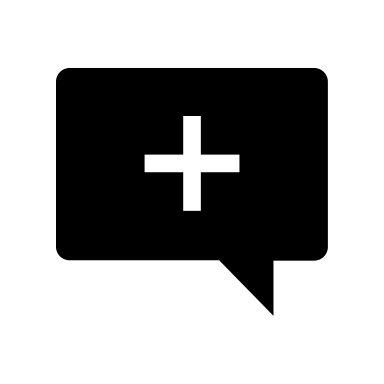 Comments from renters:
Very small space
We feel really lucky to live here but had to take what   we could get.
We wouldn’t be here without family help and being in the right place at the right time
 Duplex living can be challenging however my landlord is the best
Seasonal rental requires a summer move. Ideal would be year-round rental or ownership of a small home
Very difficult to adequately heat in winter
Not enough houses of all types to rent
Q14: In terms of living in Keene, what is your ideal type of housing?
Answered: 250   Skipped: 2
Q16: Do you know of an individual/couple/family who has had trouble finding housing in Keene in the last ten years?
Answered: 251   Skipped: 1
Q17: What are the biggest housing challenges in the Town of Keene?
Answered: 248   Skipped: 4
How has housing availability affected your ability to hire new employees:
Employer Survey Data
It took 9 months of searching before we found a long-term apartment in this area that wasn’t a total wreck. 

The houses that are for sale at lower price points need so much work it’s prohibitive. People from outside the area buying up second homes prevent locals or those wanting year-round housing for local jobs from getting first homes

No affordable houses for sale, limited # of places for rental and purchase

Number of abandoned, uninhabited houses

Too many vacation rentals have led to not enough housing for people to live in 

Lack of multi-family dwellings; lack of incentives for year-round property owners to rent long- term

You can not afford to buy a house in Keene on livable wage
Survey Comments: What are the biggest housing challenges in Keene?
Survey Summary
Household Income:
46% = $90,000 or below
64% of renters earn below $60,000

Monthly Rent or Mortgage
57% = $1200- $1500 or less

Ideal Housing:
Over 90% prefer a single detached house

Access to housing:
Identified by community members and employers as major issue in Keene
Employment:
48% employed in the ADK region
20% employed or telecommute outside the ADK Region
33% are Retired 

Age:
7% between 18-34 years
53% between 35 -64 years
38% over 65 years

Household size:
2 ppl per household
Essex County Demographic and Housing DataMay 2022
Essex County Demographic and Housing ReportMay 2022
Conclusions
Local Solutions
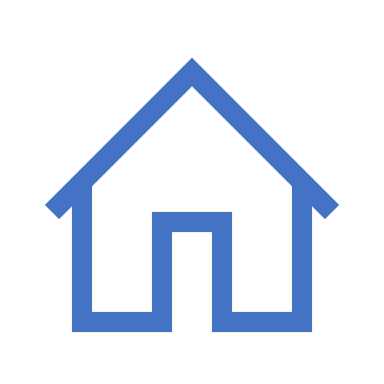 Complex problems require a variety of creative solutions, partnerships, and strategies to make progress.

KHTF is working with the Adirondack Land Trust to research feasibility of the Gilmore Hill property.
7-acre property in low intensity use (3-acre zoning)
APA Hamlet Extension increases density for qualified projects
Perc test required before moving forward
	
KHTF is working with Living ADK to develop…
a voluntary deed restriction program
grant funds for new home buyers for year-round residents

KHTF is consulting with HAPEC – Both Meadow Trail project
KHTF is consulting with area not-for-profits to develop local solutions
Town of Keene 
Northern Forest Center
Adirondack Foundation
Adirondack Land Trust
HAPEC and ACHT

Researching regional solutions (Creative models are being developed)
Wilmington Homestead Housing
Homestead Development Corporation in Lake Placid

KHTF is researching fundraising mechanisms including
Working with the Upper Ausable Community Association (formerly Keene Community Trust)
Feasibility of forming a local 501c3 for housing development
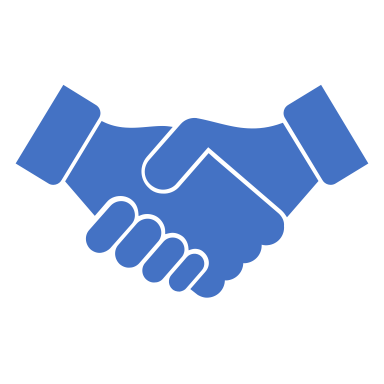 NEXT STEPS:
Gilmore Hill Feasibility
2009 APA Hamlet Extension
Project up to 120% of AMI
Property must be within 3 miles of Hamlet
Units cannot exceed 1200 square feet
If project meets the criteria, then one unit becomes 4 units

Perc test is needed 
Mark Buckley, engineer willing to conduct perc test – Fee would be approx. $600 (1/2 day)
ALT and and local donor have pledged to cover engineering fees
KHTF is requesting financial assistance from the Keene Town Board to cover the fee for a Backhoe and Operator for ½ day. Approximate cost $800.00
Thank YOU for listening!
Keene Housing Task Force: Melanie Porter, Dre Roebuck, Jon Brown, Leslie Shipps, Marcy Neville, Martha Lee Owen, Melissa Eisinger, Monique Weston, Tom Both, Alana Both, Burge Ayres, Teresa Cheetham-Palen


Copy of the Survey will be posted on NDK
and the Town Website.